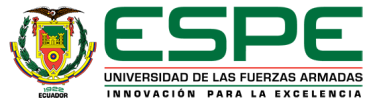 IMPLEMENTACIÓN DE UN SISTEMA DESEGURIDAD FÍSICA EN LA IMPRENTA “NOCIÓN”UBICADA EN LA CIUDAD DE QUITO
contenido
se encuentra ubicada en el sector de Monteserrín. LA planta industrial de 3.500m2 está Equipada con sistemas y maquinaria de alta tecnología y acompañado de capital humano capacitado.
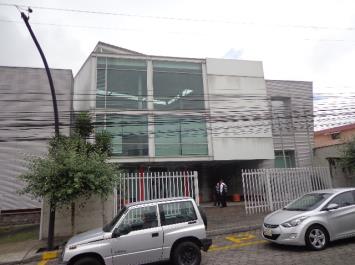 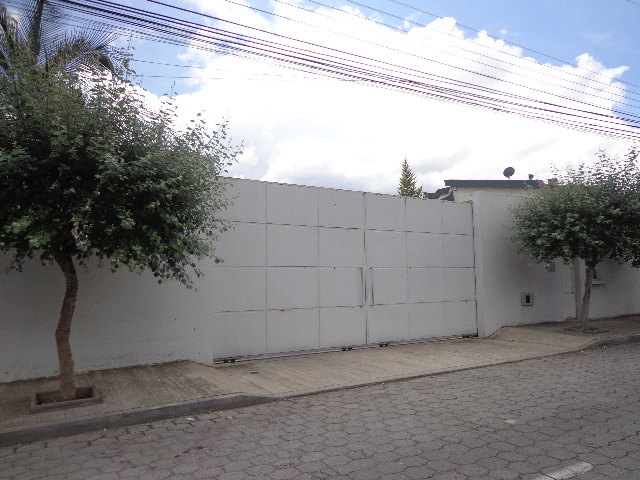 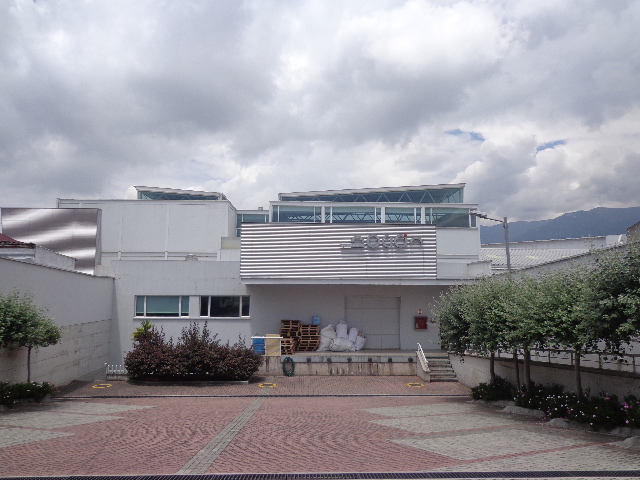 DISTRIBUCIÓN
Subsuelo:
Comedor.
Cocina.
Vestidores de hombres y mujeres.
Bodega de placas.
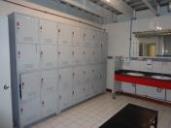 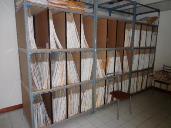 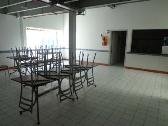 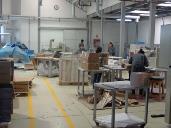 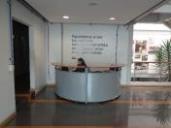 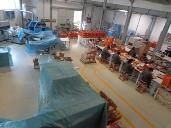 Primer piso:  
Recepción.
Sistemas.
Compras, ventas y producción. 
Planta de Producción.
Bodega de placas.
Bodega de papel reciclado. 
Bodega de materia prima.
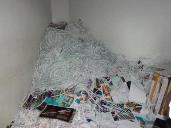 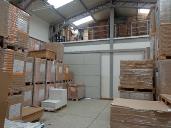 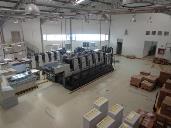 DISTRIBUCIÓN
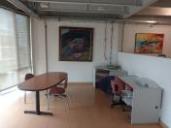 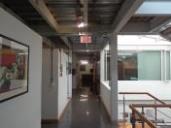 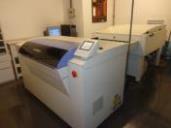 Segundo piso: 
Gerencia. 
Departamentos administrativos.
Diseño.
Manipulación de imágenes.
Laboratorio.
Sala de reuniones.
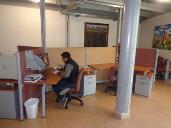 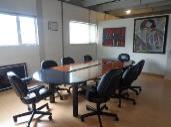 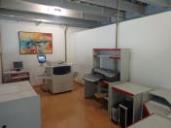 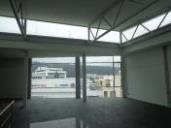 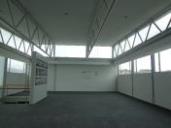 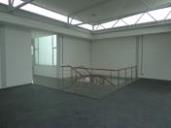 Tercer piso:
Salas de exposiciones.
problema
objetivos
justificación
herramientas
Inspección formal y detallada de la instalación física y de sus sistemas de seguridad.
Es un proceso en el cual se examinan y cuantifican los riesgos en forma individual.
Permite organizar la información sobre los riesgos de las empresas y visualizar su magnitud.
Permiten detectar problemas por áreas.
Permite conocer la realidad y la problemática que va a ser investigada.
Permite obtener información directa de los encuestados.
Estadísticas SECTOR MONTESERRÍN
EN EL AÑO 2014 ha existido un alto índice de robos a domicilios, Locales comerciales, personas y vehículos. 
en lo que va del año continúa existiendo el robo a vehículos y locales comerciales.
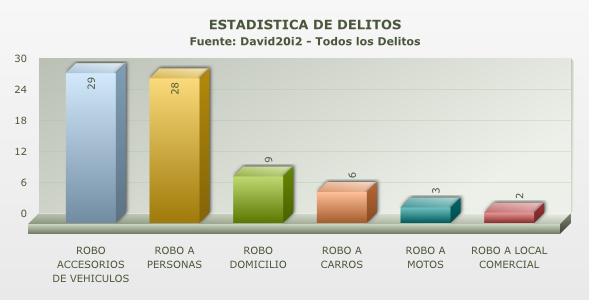 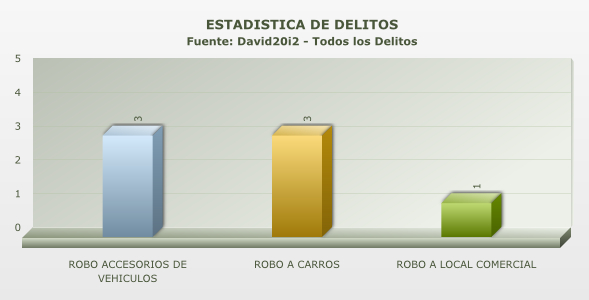 ANÁLISIS DEL ESTUDIO DE SEGURIDAD
Matriz de mósler
Lista de chequeo
Lista de chequeo
Lista de chequeo
Los resultados de la lista de chequeo reflejan la no existencia de un sistema de seguridad física confiable, es muy preocupante el detectar que no existe ningún tipo de documentación y procedimientos de seguridad e información.
MAPA DE RIESGOS
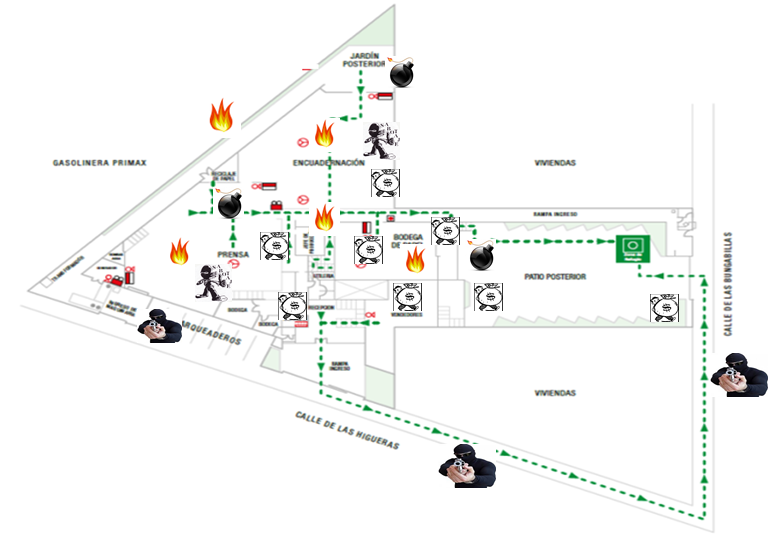 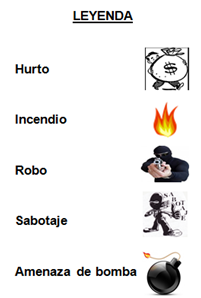 Entrevista gerente
Resultados de la encuesta dirigida al personal que labora en la Imprenta. (28 Personas)
“Conoce usted si el nivel de inseguridad en el sector es”
“Indíque usted si conoce al personal que labora en la imprenta”
“Con que frecuencia usted ha observado gente sospechosa en su trabajo”
“Qué nivel de capacitación tiene usted para enfrentar una emergencia”
Resultados de la encuesta dirigida al personal que labora en la Imprenta. (28 Personas)
“Usted considera que el trabajo del guardia de seguridad es”
“Qué grado de conocimiento tiene usted, sobre cómo actuar en caso de una amenaza de bomba”
“Conocimiento sobre la importancia de la Seguridad  Física”
“Cómo calificaría usted la seguridad que le brindaría el Implementar un sistema de seguridad  física”
Resultados de la encuesta dirigida al personal de Vigilancia (03 Personas)
“Conoce a todo el personal que labora en la Imprenta”
“Qué nivel de conocimiento tiene usted sobre el manejo del arma de dotación”
“Qué nivel de conocimiento tiene usted sobre a quién debe reportar cualquier novedad que se presente en la Imprenta”
“Conoce usted los números telefónicos de emergencia”
conclusiones
conclusiones
recomendaciones
recomendaciones
PROPUESTA
IMPLEMENTAR UN SISTEMA DE SEGURIDAD FÍSICA TÉCNICO Y CONFIABLE
PROPUESTA
CULTURA DE SEGURIDAD
PROPUESTA
PROPUESTA automatización de puertas y cctv
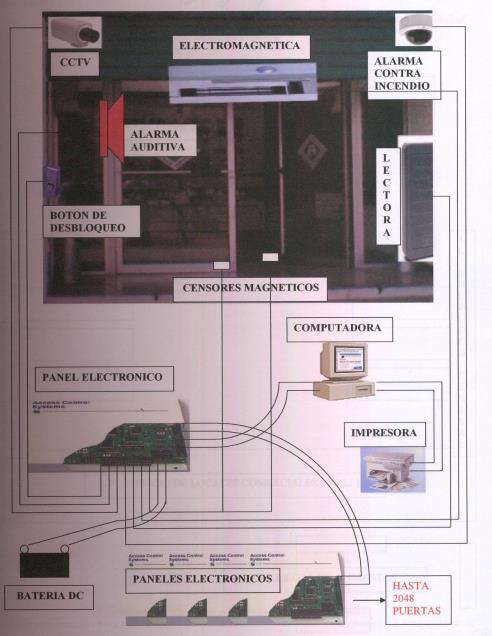 PROPUESTA Y CRONOGRAMA
PRIMER MES
PROPUESTA Y CRONOGRAMA
PRIMER MES
PROPUESTA Y CRONOGRAMA
segundo MES
PROPUESTA Y CRONOGRAMA
segundo MES
PROPUESTA Y CRONOGRAMA
segundo MES
PROPUESTA Y CRONOGRAMA
TERCER MES
PROPUESTA Y CRONOGRAMA
TERCER MES
PROPUESTA Y CRONOGRAMA
TERCER MES
IMPACTO DEL PROYECTO
La seguridad es el principal enemigo de los mortales. 
(William Shakespeare)
Del árbol del silencio pende el fruto de la seguridad. 
(Proverbio Árabe)
GRACIAS